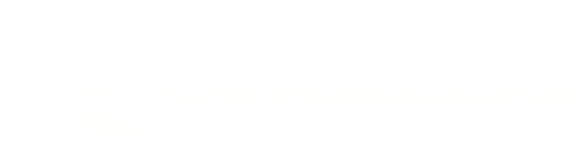 FIND OS PÅ FACEBOOK/COBELAB
Deltag i forskernes studier på AU
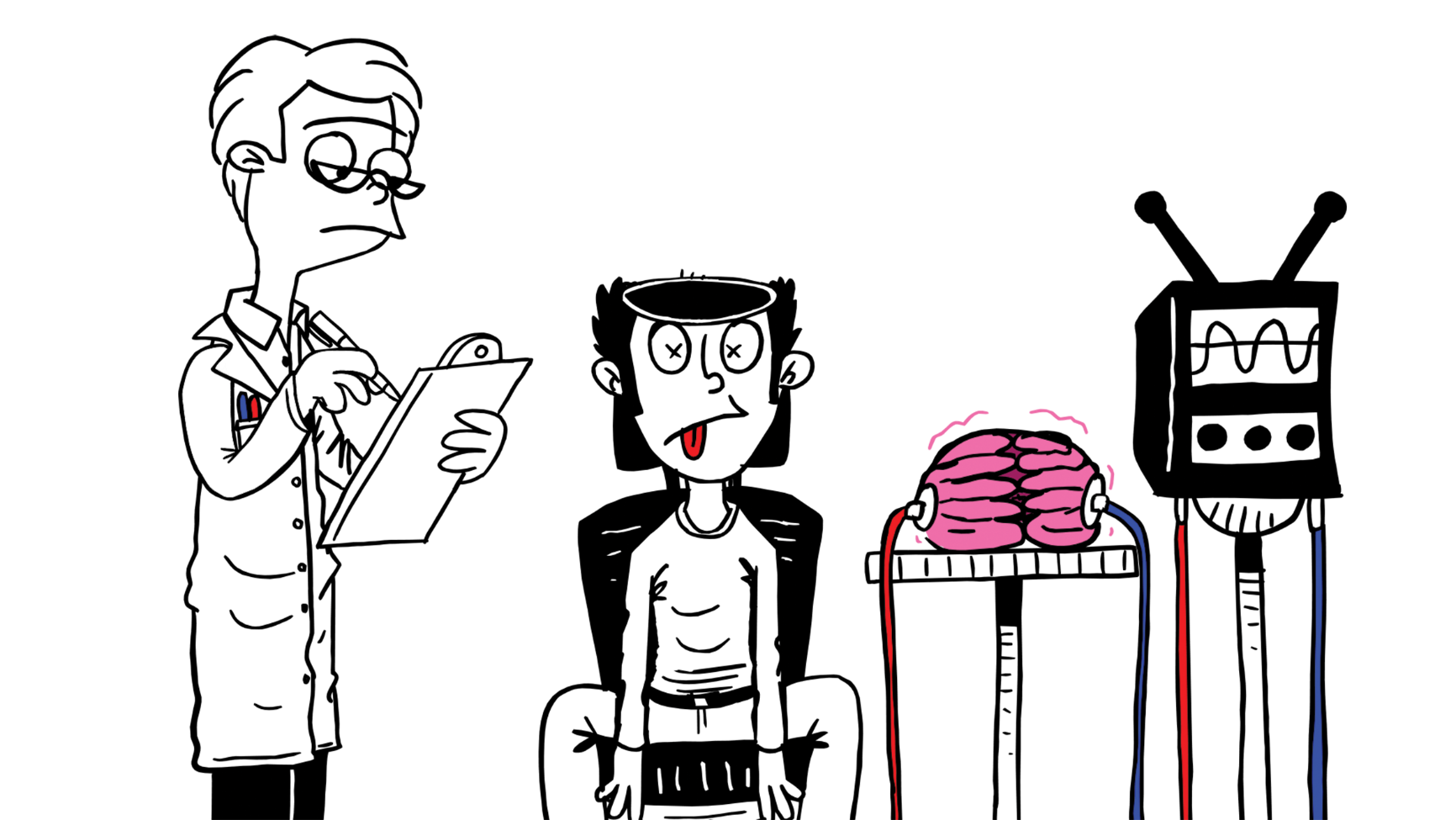 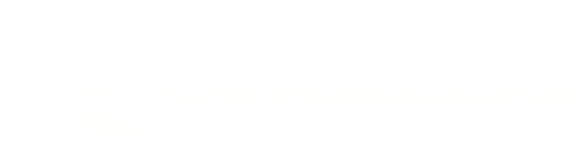 FIND OS PÅ FACEBOOK/COBELAB
Du kan bidrage til forskningen på AU ved at deltage i forskernes eksperimenter og studier
Du tjener ca. 110 kr. i timen 
Du udforsker eksperimenter, studier og forskning helt tæt på
Du bliver en del af forskningen, der gennemføres på AU
Du vælger selv studierne du vil deltage i og hvornår

Tilmeld dig på bss.au.dk/cbl
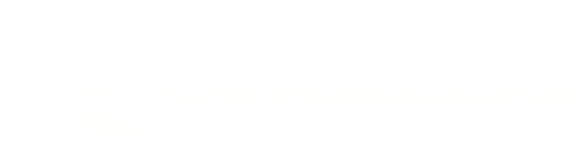 FIND OS PÅ FACEBOOK/COBELAB
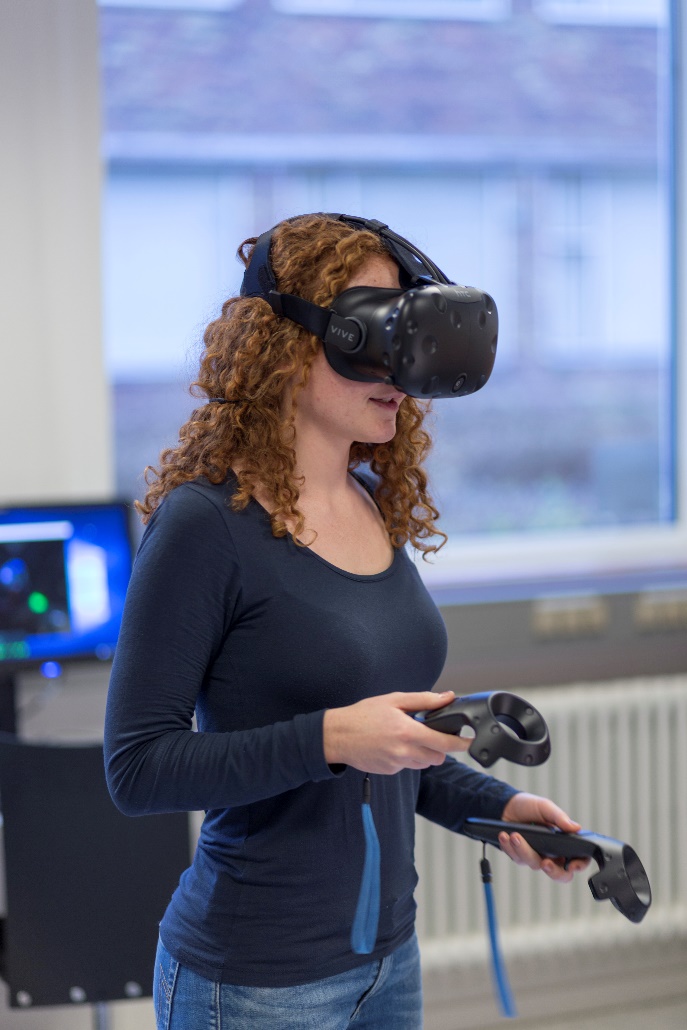 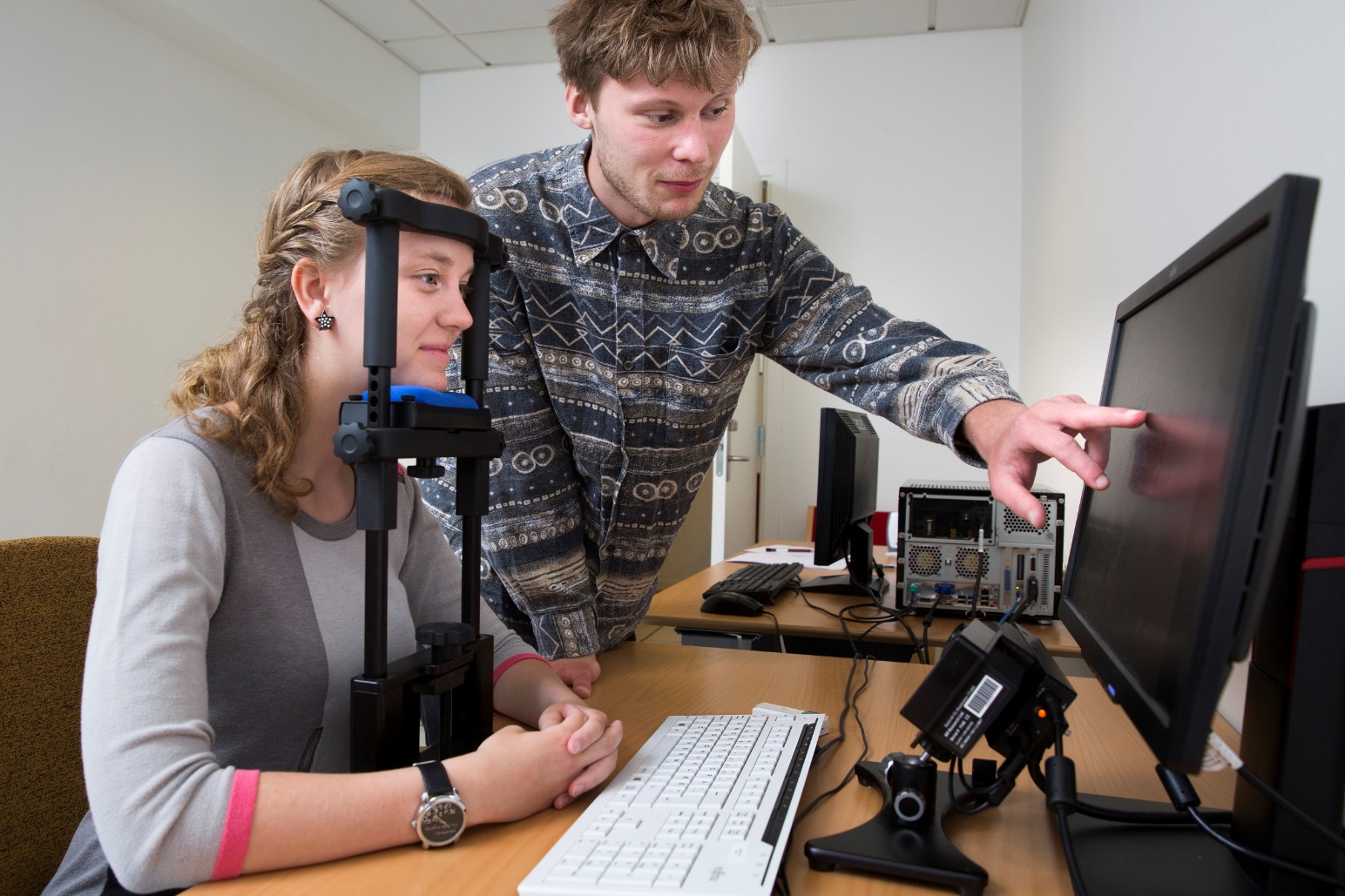 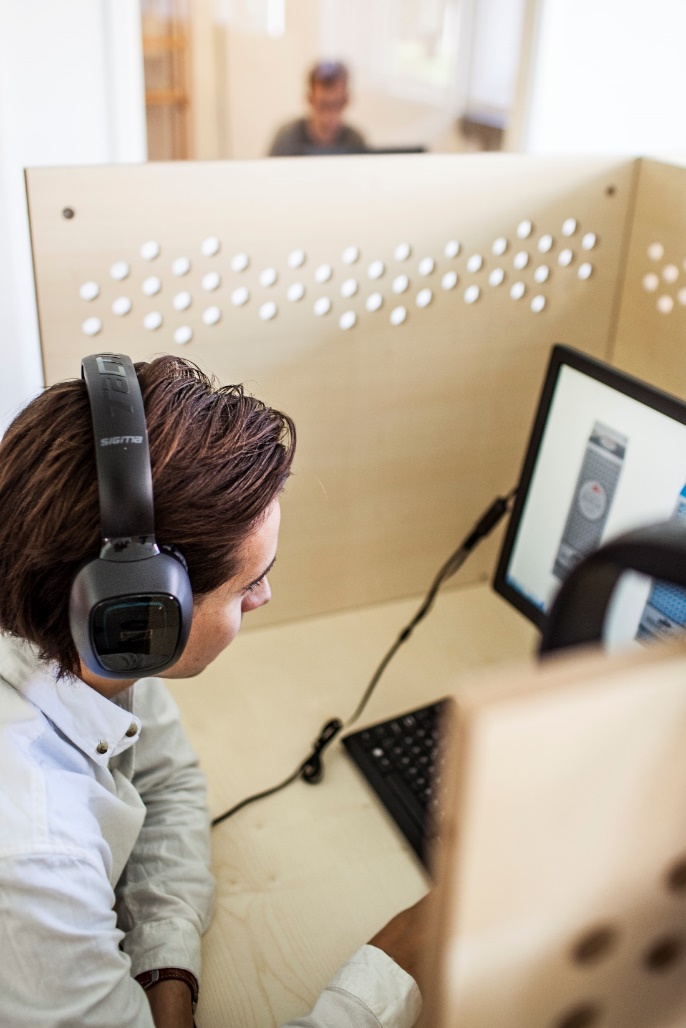 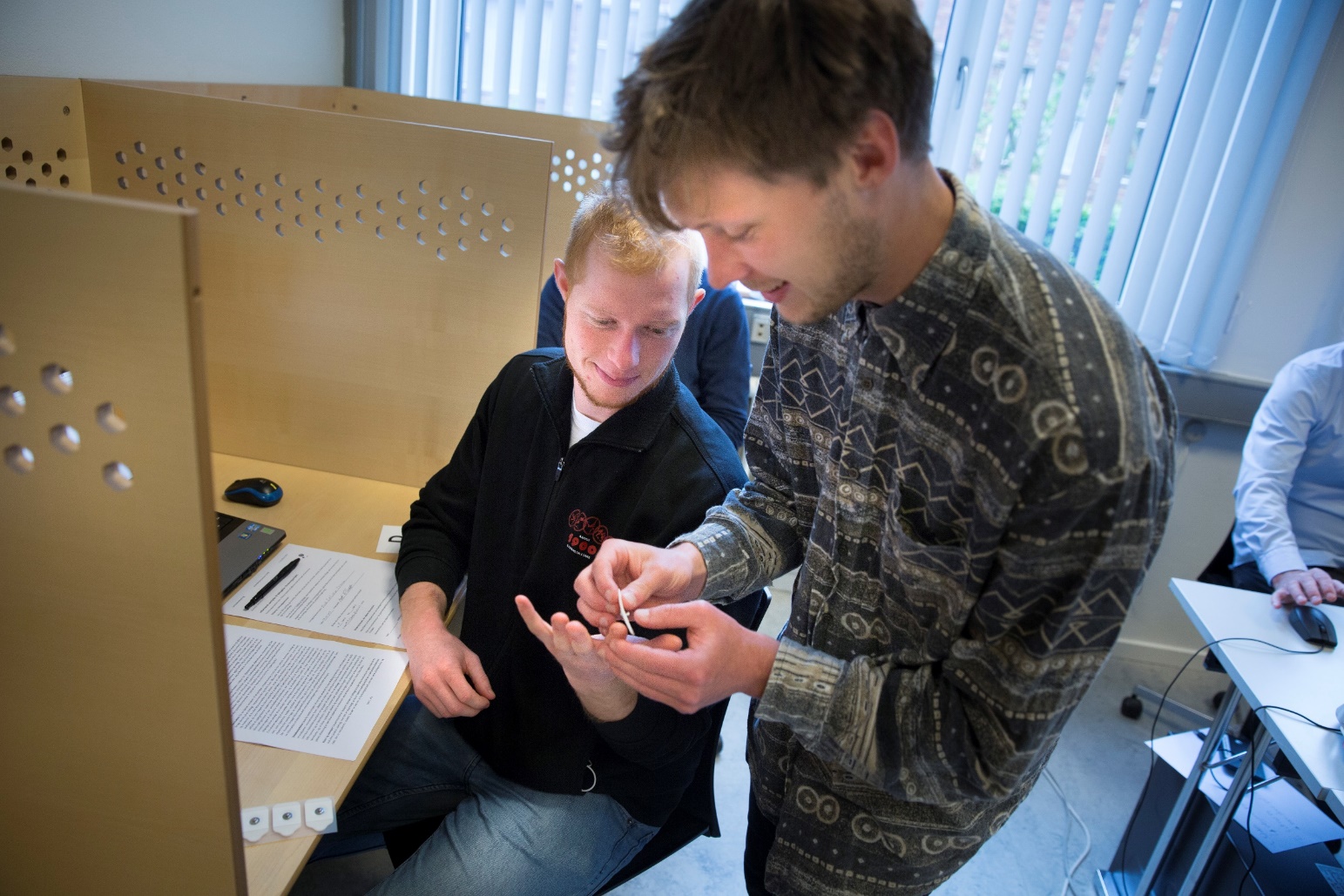 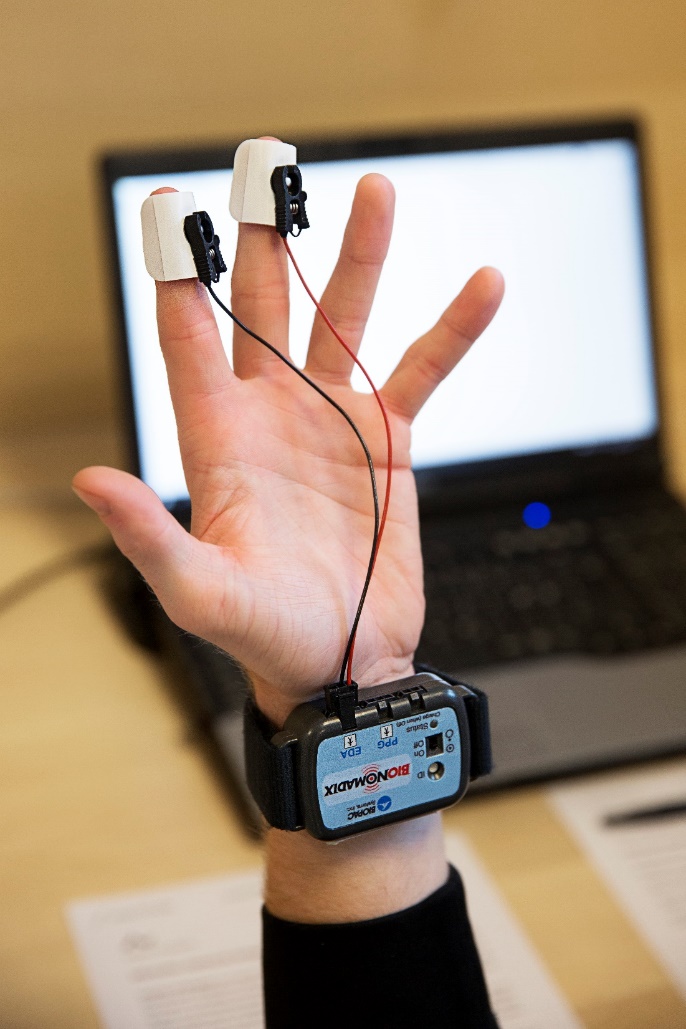 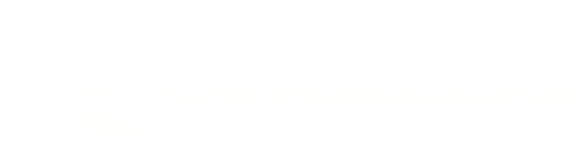 FIND OS PÅ FACEBOOK/COBELAB
Find os på Facebook/cobelab 

Besøg vores hjemmeside bss.au.dk/cbl